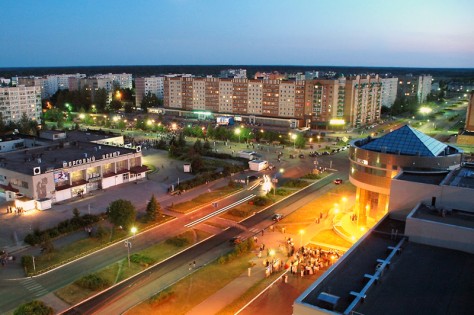 Конкурс лучших муниципальных практик, реализуемых на территориях присутствия Госкорпорации «Росатом»
Проведение муниципального конкурса 
образовательных учреждений 
Удомельского  городского округа
на лучший дизайн парковых скамеек

«Раскрасим мир вместе!»
Номинация: развитие человеческого капитала
Команда проекта:
-Глава Удомельского городского округа
-Управление образования Администрации Удомельского городского округа
-Образовательные учреждения
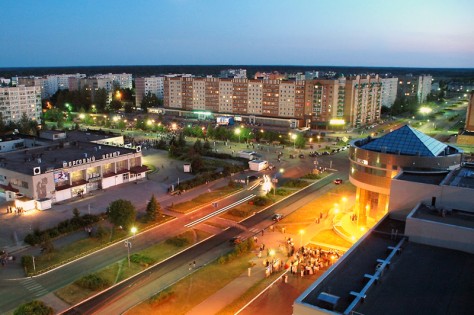 Идеи проектаВ каждом городе найдется часть неблагоустроенной территории, которую, без вложения крупных финансовых затрат, можно превратить в комфортабельную зону отдыха силами проживающих в нем жителей
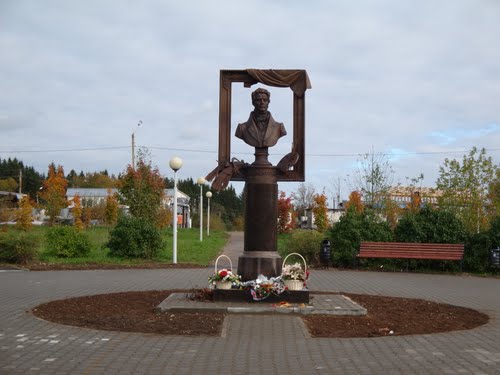 На окраине Удомли расположен парк,  носящий имя известного русского художника  Алексея Венецианова.  Сделать популярное место отдыха удомельцев  более ярким и удобным, привлечь детей различного возраста  к участию в проекте,  способствовать сплочению детей и родителей через организацию совместной работы,  привлечь жителей к формированию общественного пространства города, создать возможность для реализации творческого потенциала жителей Удомли –  главные идеи проведения конкурса «Раскрасим мир вместе!»
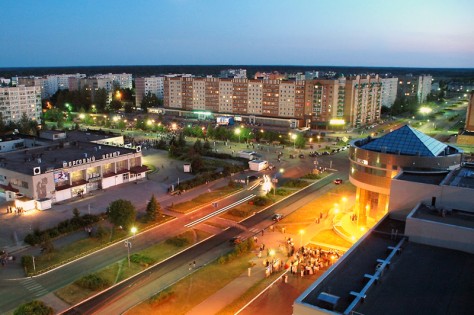 Условия и сроки реализации проекта
Первый этап (заочный) реализуется на уровне образовательного учреждения. Управление образования Администрации Удомельского городского округа направляет образовательным учреждениям фотографию уличной парковой скамейки с указанием размеров раскрашиваемой поверхности. Участники представляют комиссии образовательного учреждения конкурсные работы по разработке дизайна скамейки. 
Комиссия образовательного учреждения определяет лучший проект дизайна скамейки и состав участников второго этапа – команду детей и сопровождающих. Количество участников команды – от 2 до 10 человек. 
Образовательное учреждение подает заявку на участие во втором этапе конкурса по установленной форме.
Второй этап – очный конкурс по созданию арт-объектов Творческой аллеи городского парка. 
Комиссия, состоящая из членов Общественного совета по образованию, жителей города, имеющих звание «Гражданин страны Росатом», работников Управления образования Администрации Удомельского городского округа, определяет победителей и призеров конкурса. Победители и призеры конкурса награждаются грамотами и подарками Главы Удомельского городского округа на праздничном мероприятии – Дне города.
Техническую поддержку проекта по изготовлению и монтажу скамеек оказывают организации города Удомли.
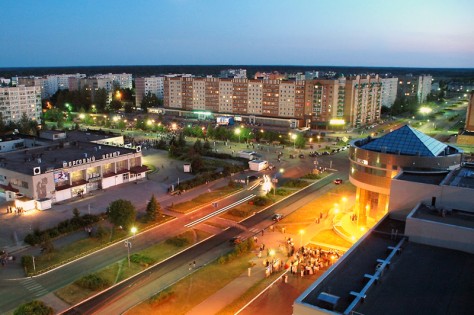 Прогнозируемый результат реализации проекта

-наличие обустроенной для отдыха части территории городского парка;
-возможность реализации творческого потенциала жителей Удомли.

Возможности для реализации проекта

-наличие городской территории;
- административная и организационная поддержка ОМСУ;
техническая поддержка организаций «Атомэнергоремонт», «КАЭС-Сервис» в части изготовления и монтажа скамеек;
- позитивное восприятие инициативы жителями округа.
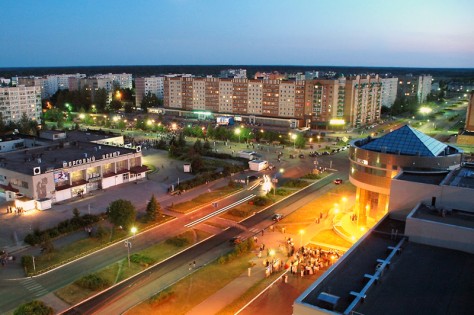 Реализация проекта. Первый этап
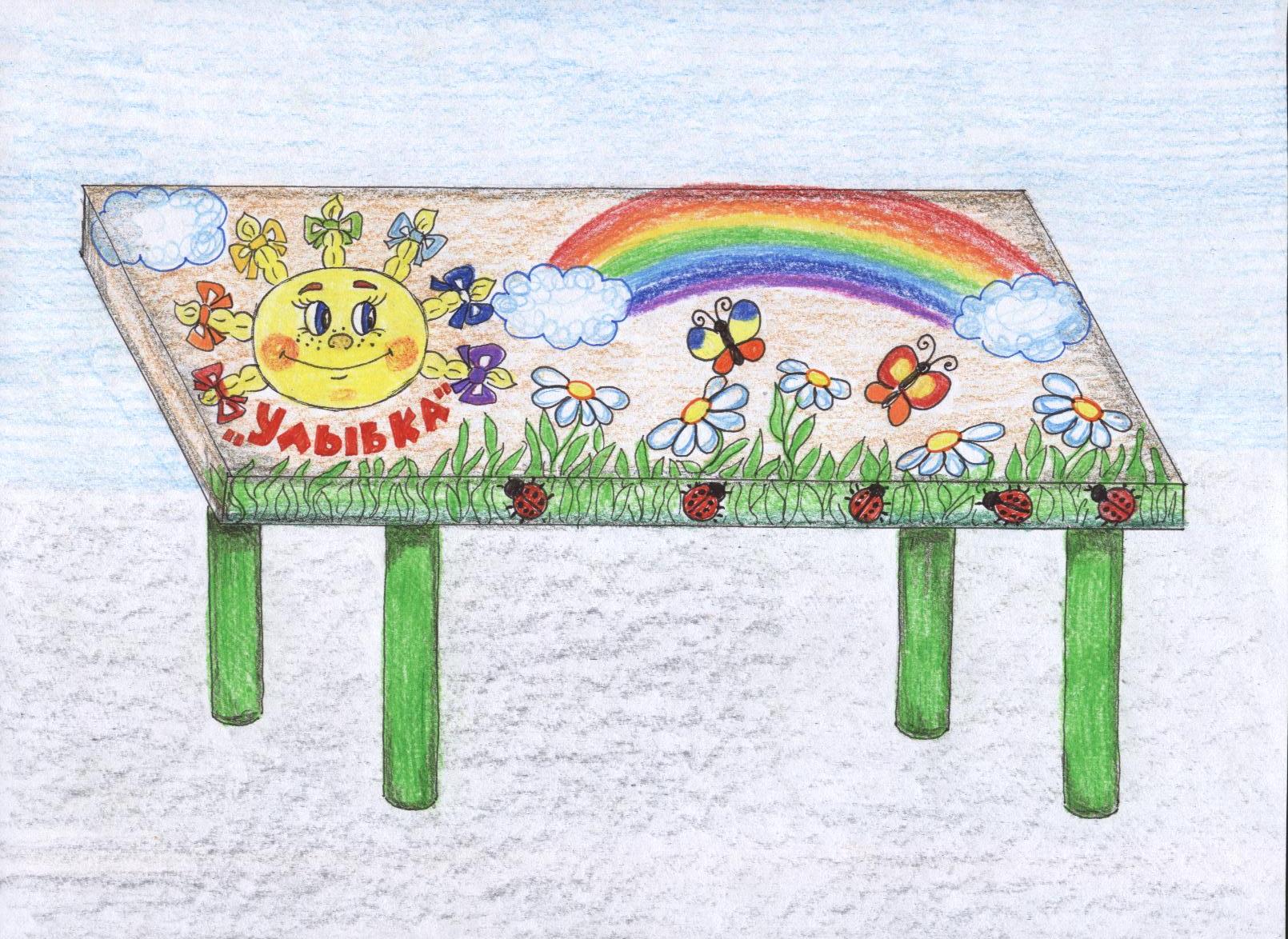 Первый этап конкурса прошел в образовательных учреждениях: школы, детские сады, Удомельский колледж провели свои отборочные туры по разработке дизайна скамейки, определили состав команд-участников второго этапа
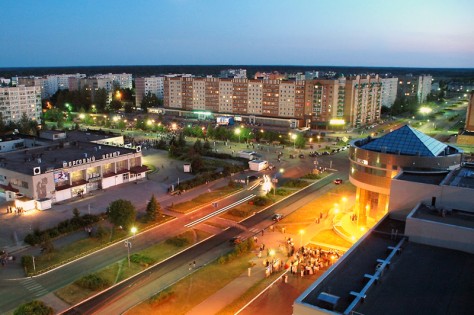 Реализация проекта. Второй этап
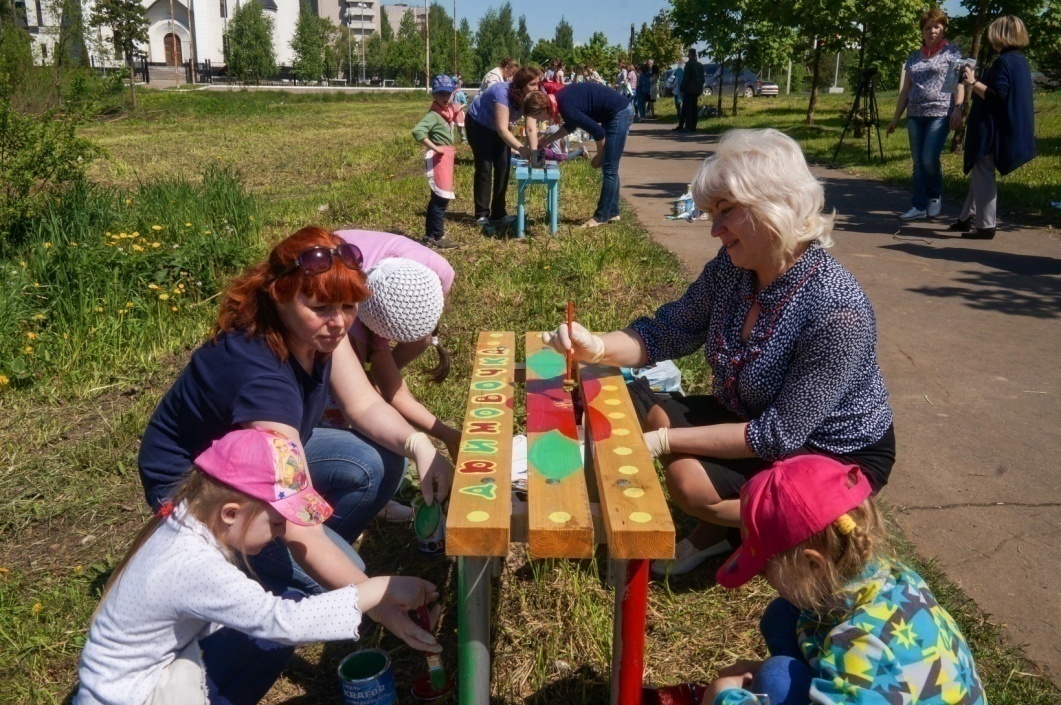 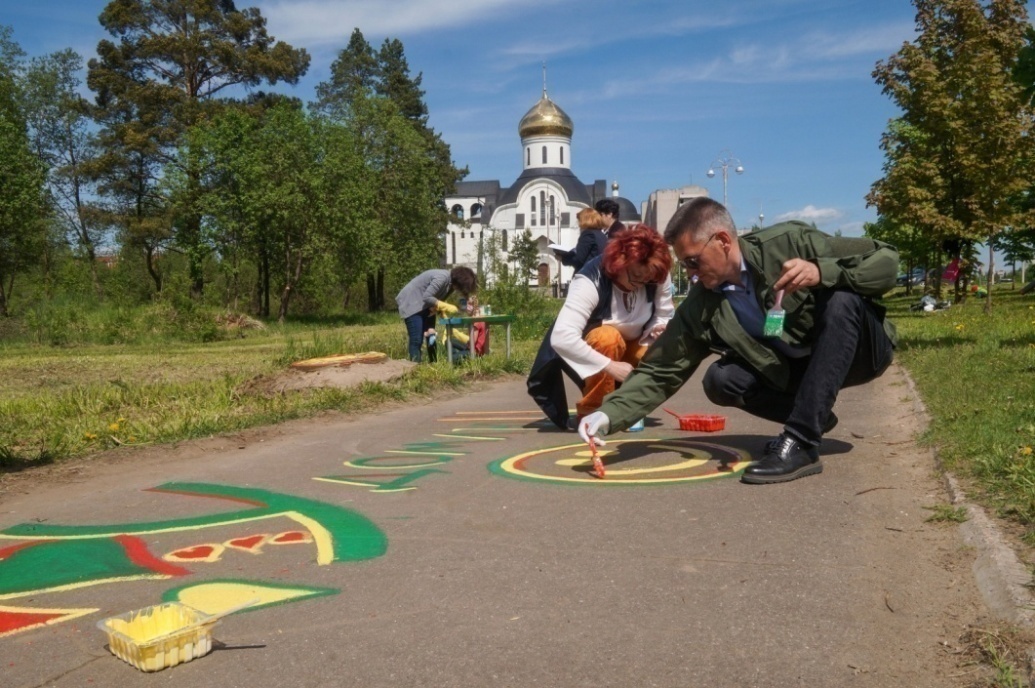 8 июня в парке Венецианова прошел второй этап конкурса, на который собрались представители всех городских ОУ. Ребята и взрослые с увлечением раскрашивали яркими красками скамейки, воплощая свои творческие замыслы в жизнь. Серый асфальт тоже стал площадкой для живописных фантазий участников. 
Глава Удомельского городского округа и председатель Общественного совета по образованию принимали участие в конкурсе на правах родителей, 
помогая своим командам «раскрасить мир вместе». 
Муниципальная комиссия подвела итоги конкурса и на Дне города состоялось чествование команд-победительниц.
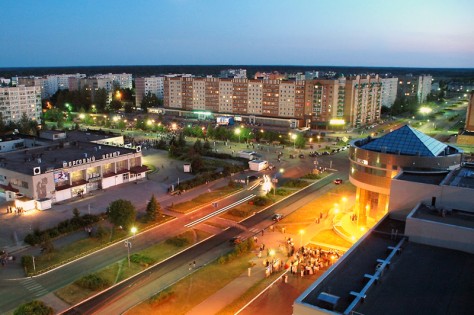 Реализация проекта. Второй этап
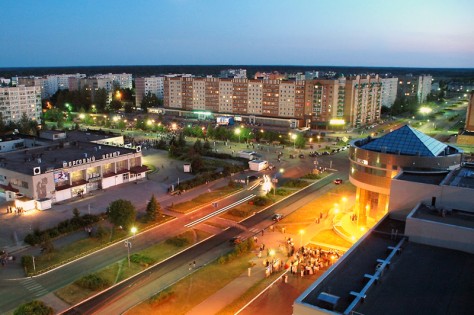 Реализация проекта. Второй этап
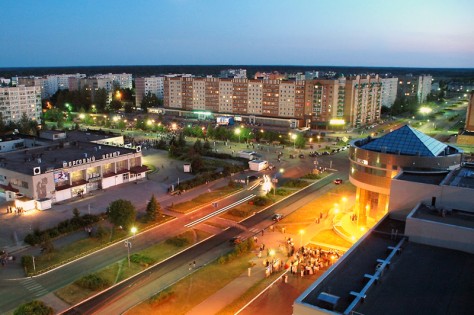 Реализация проекта. Второй этап
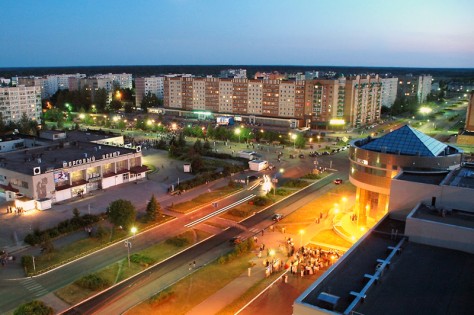 Развитие проекта
Спустя три месяца, 1 сентября 2017 года состоялась акция «Сиреневая аллея», в ходе которой смешанные команды образовательных учреждений (дети, родители, педагоги), участвующих в конкурсе «Раскрасим мир вместе», провели посадку сирени возле своих скамеек














.
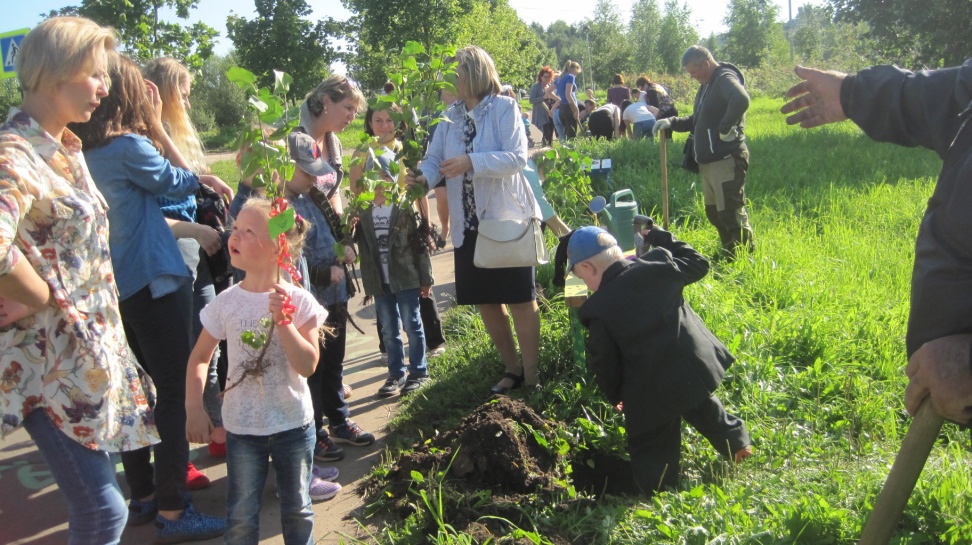 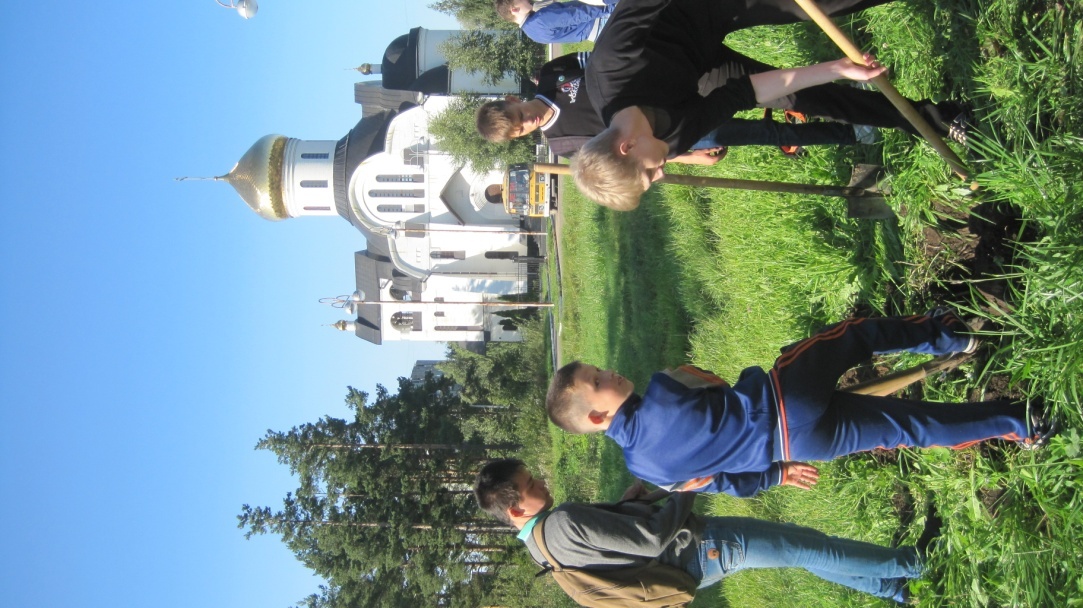 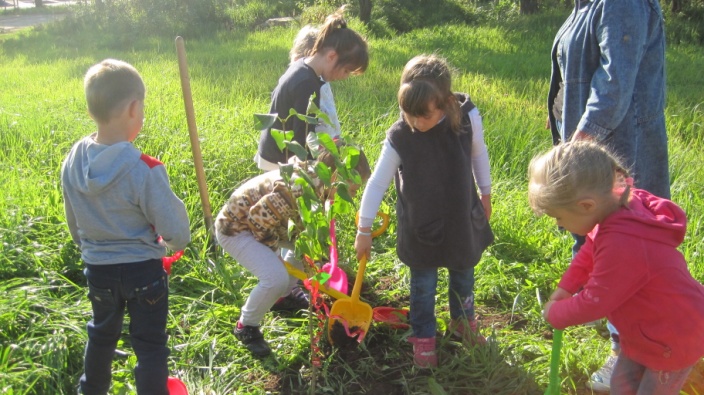 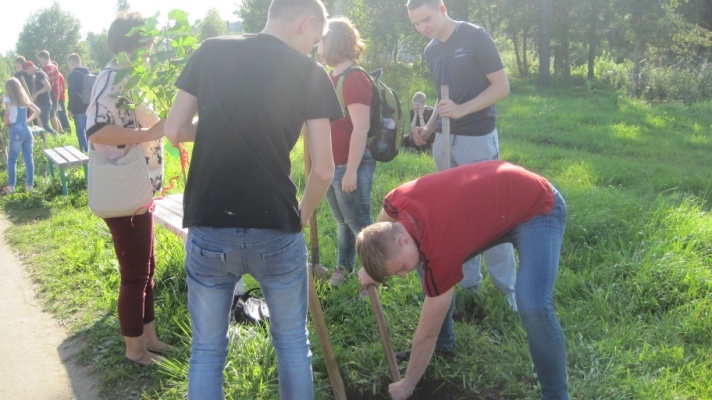 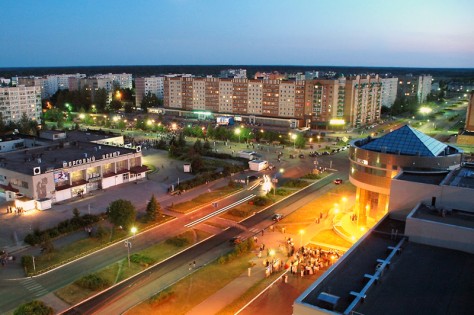 Достигнутый результат
Неухоженная часть городского парка при незначительных финансовых вложениях  превращена в нарядную аллею, заурядный предмет – парковая скамейка – в красочный арт-объект














.
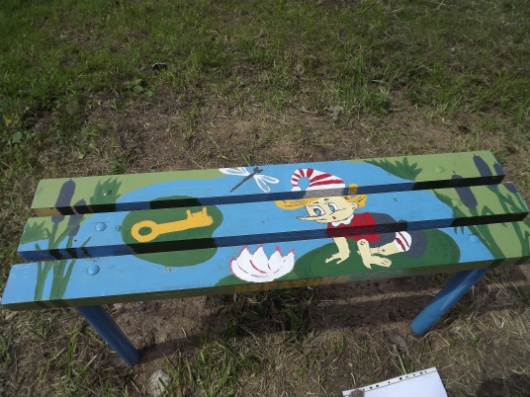 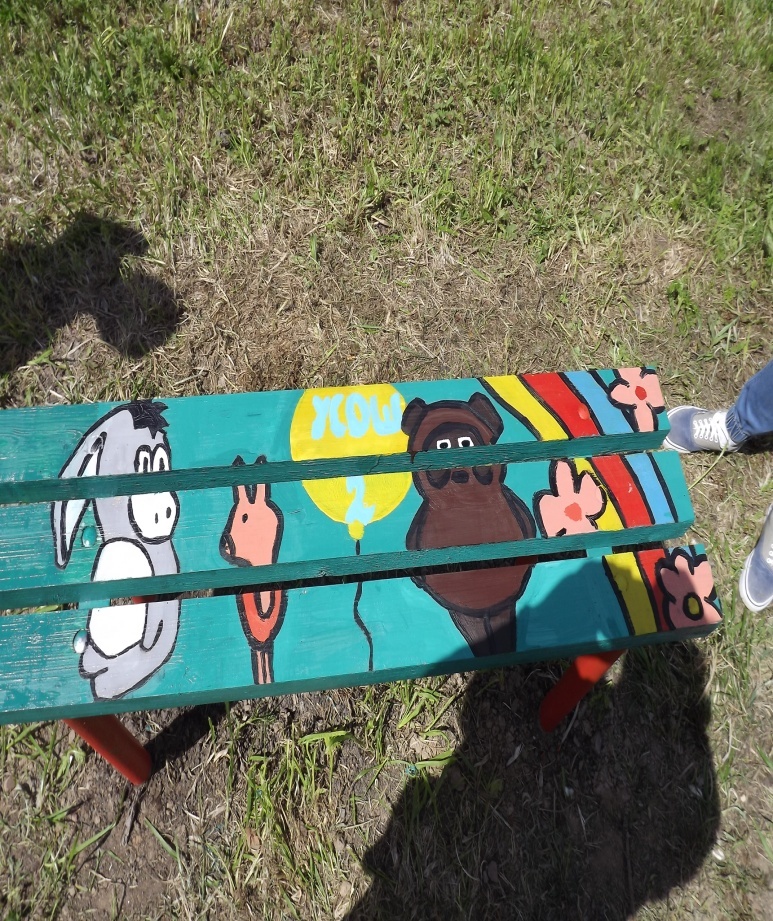 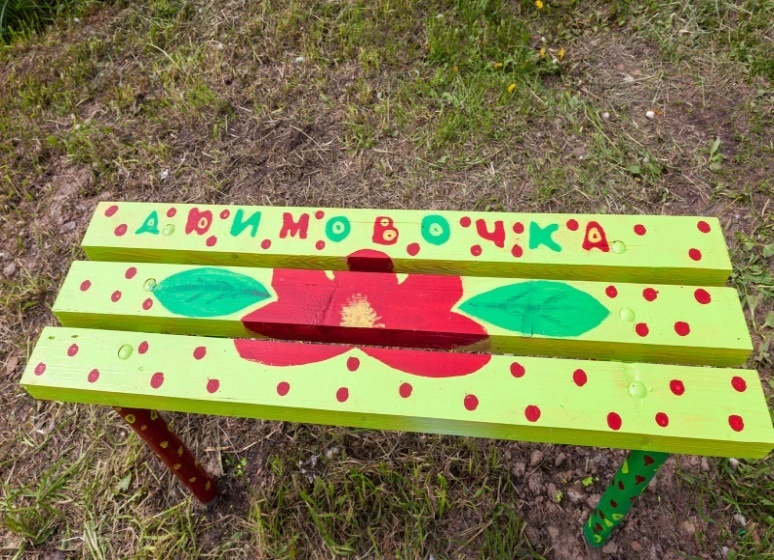 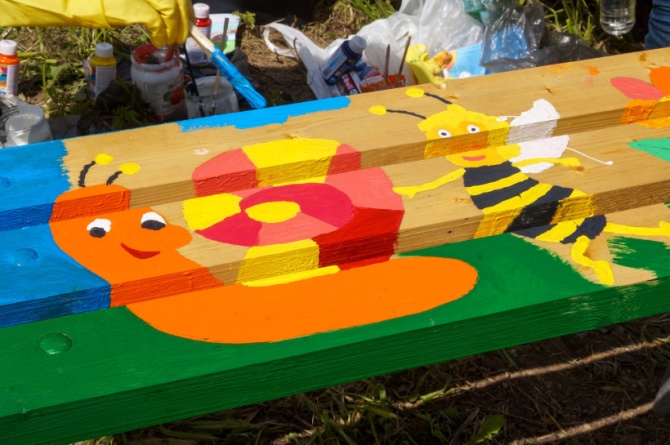 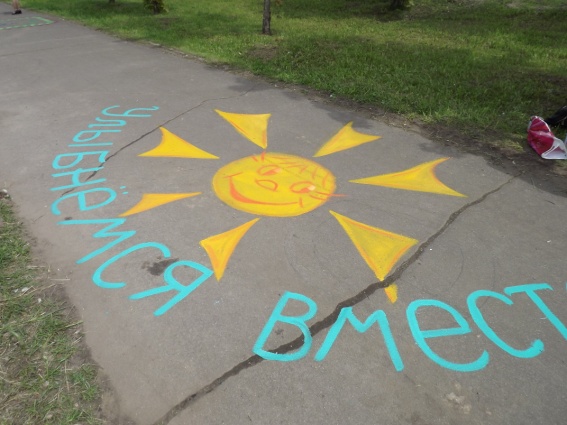 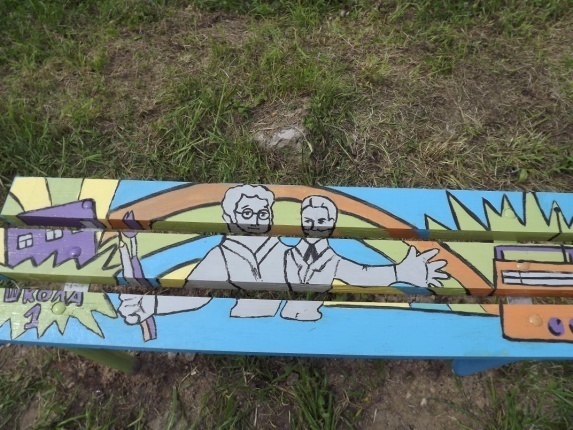 ВСЁ В НАШИХ РУКАХ!